Познавање друштва 5. разред
Турска освајања
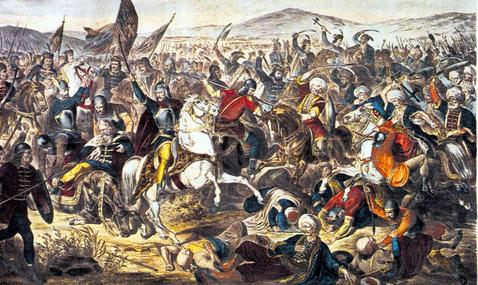 КВИЗ!
1. Допуни реченицу. 
Турци су народ који је у _______ вијеку започео освајање земаља Балканског полуострва.
14.
2. Србија је почела да слаби послије цара:
    а) Лазара
    б) Душана
    в) Стефана
3. Први велики сукоб и пораз српске војске 
    био је на ријеци:
    а) Бојани
    б) Дрини
    в) Марици
4. Послије битке на ријеци Марици српски 
    феудалци су се окупили око кнеза
    _____________________ у намјери да се 
    одупру Турцима.
Лазара Хребељановића
5. Највећа и најзначајнија битка између 
    српске и турске војске била је на пољу:
    а) Косову
    б) Поповом
    в) Сјеничком
6. Када се догодила битка на Косову пољу 
    и како је завршена?
Битка на Косову пољу  догодила се на 
Видовдан 28. јуна 1389. године.
Завршена је побједом турске војске.
7. У битки на Косову већина српских војника,
    кнез Лазар и султан Мурат су:
    а) побјегли
    б) погинули
8. Након чијег погубљења је Босна пала 
    под турску власт?
Босна је пала под турску власт након 
погубљења посљедњег  босанског 
краља Стјепана Томашевића Котроманића.
9. У ком вијеку је Босна пала под 
    турску власт?
    а) 14. вијеку
    б) 15. вијеку
    в) 16. вијеку
10. Које посљедице у Босни су донијели 
    дуготрајни ратови у том периоду ?
Посљедице дуготрајних ратови у том периоду су: 
смањен број становника, разорени
 градови и села, опустошена поља,
 а рударство скоро изумрло.
11. Покорено становништво Босне Турци су звали:
      а) другови
      б) раја
      в) пријатељи
12. Чиме је раја у Босни била оптерећена?
Раја у босни је била оптерећена великим 
бројем обавеза ( обрађивањем земље,
чувањем границе, плаћање таксе) и пореза.
13. Најтежи од свих пореза био је:
      а) харач
      б) ушур
      в) данак у крви
14. Објасни шта значи “данак у крви”.
Данак у крви је одвођење мушке дјеце 
у султанову војску. Они ће касније 
постати најбољи турски војници, 
службеници и везири.